IF文（テキストp.39）
講義資料
ＩＦ　　　条件　　ＴＨＥＮ　　　文１
　　　　　　　　　　　　　　　　　：
　　　　　　　　　　　　　　　　　：
　　　　　　　　　ＥＬＳＥ　　　文２
　　　　　　　　　　　　　　　　　：
　　　　　　　　　　　　　　　　　：
ＥＮＤ－ＩＦ
ＩＦ（もし）　　条件（に当てはまるならば）　　ＴＨＥＮ（その時は）　　　文１（以降の命令を実行しなさい）
　　　　　　　　　　　　　　　　　　　　　　　　　　　　　　　　　　　　　　　　　：
　　　　　　　　　　　　　　　　　　　　　　　　　　　　　　　　　　　　　　　　　：
　　　　　　　　　　　　　　　　　　　　　　　　　　　ＥＬＳＥ（そうでない＝条件に当てはまらなければ）
　　　　　　　　　　　　　　　　　　　　　　　　　　　　　　　　　　　　　　　　文２（以降の命令を実行しなさい）
　　　　　　　　　　　　　　　　　　　　　　　　　　　　　　　　　　　　　　　　　：
　　　　　　　　　　　　　　　　　　　　　　　　　　　　　　　　　　　　　　　　　：　　
ＥＮＤ－ＩＦ（ＩＦ文はここまでです）
条件の書き方
データ名１　　　　　比較演算子　　　　　データ名２

比較演算子の種類（記号の前後に空白をあけること）
比較演算子の使い方
「Ｎ　が　10　以下ならば」という場合　　　　　Ｎ　＜＝　10
「Ｎが　10　以上　ならば」という場合　　　　　Ｎ　　＞＝　10　　
「Ｎ　が　10　より大きいならば」という場合　　Ｎ　　＞　10
「Ｎ　が　10　より小さいならば」という場合　　Ｎ　　＜　10
ＩＦ文の使い方
もしＡの値が50以下ならば、その時はＢ＝Ｂ＋１の計算をし、そうでないならばＣ＝Ｃ＋１の計算をしなさい。
ＩＦ　Ａ　＜＝　50　　
　　ＴＨＥＮ　ＣＯＭＰＵＴＥ　Ｂ　＝　　Ｂ　+　　１
　　ＥＬＳＥ　ＣＯＭＰＵＴＥ　Ｃ　＝　　Ｃ　+　　１
ＥＮＤ－ＩＦ
＞
Ａ　：　50
≦
Ｃ　＝　　Ｃ　+　　１
Ｂ　＝　　Ｂ　+　　１
Ｐ.42　（２）の場合
もしＡが10以上ならＢ＝Ｂ+1の計算と　Ｃの値をＤに転記し、そうでなければＥ＝Ｅ+1の計算をせよ。
ＣＯＮＴＩNUE文
「○○ならば、何もしない」という場合の「何もしない」を表す
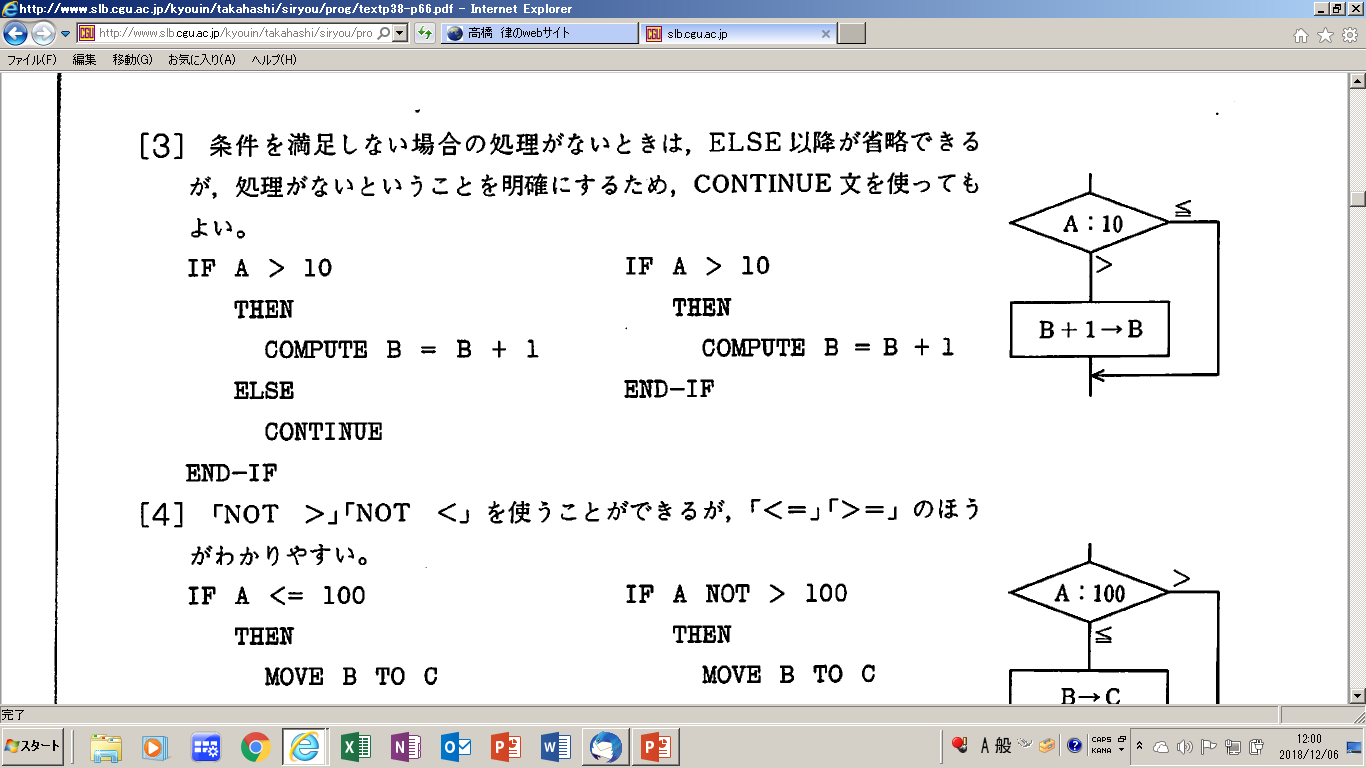 もしＡの値が10より大きいならば、Ｂ＝Ｂ+1の計算をし、そうでないならば「何もしない」


　　　　　　　　　　　　　　　　　　　　　　　　　　　　　　　　　　そうでないならば「何もしない」の部分
　　　　　　　　　　　　　　　　　　　　　　　　　　　　　　　　　　ＥＬＳＥ　
　　　　　　　　　　　　　　　　　　　　　　　　　　　　　　　　　　　　　ＣＯＮＴＩＮＵＥ　
　　　　　　　　　　　　　　　　　　　　　　　　　　　　　　　　　　は、省略することができる。